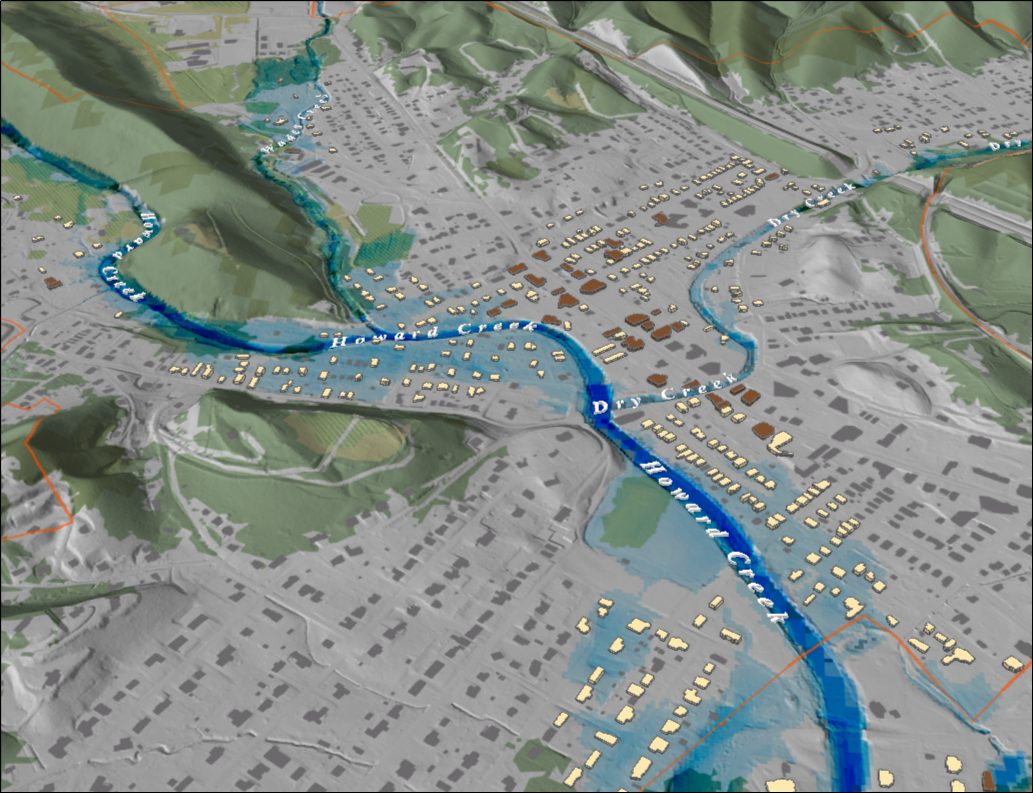 [Speaker Notes: White Sulfur Springs FEMA 10yr Hillshade]
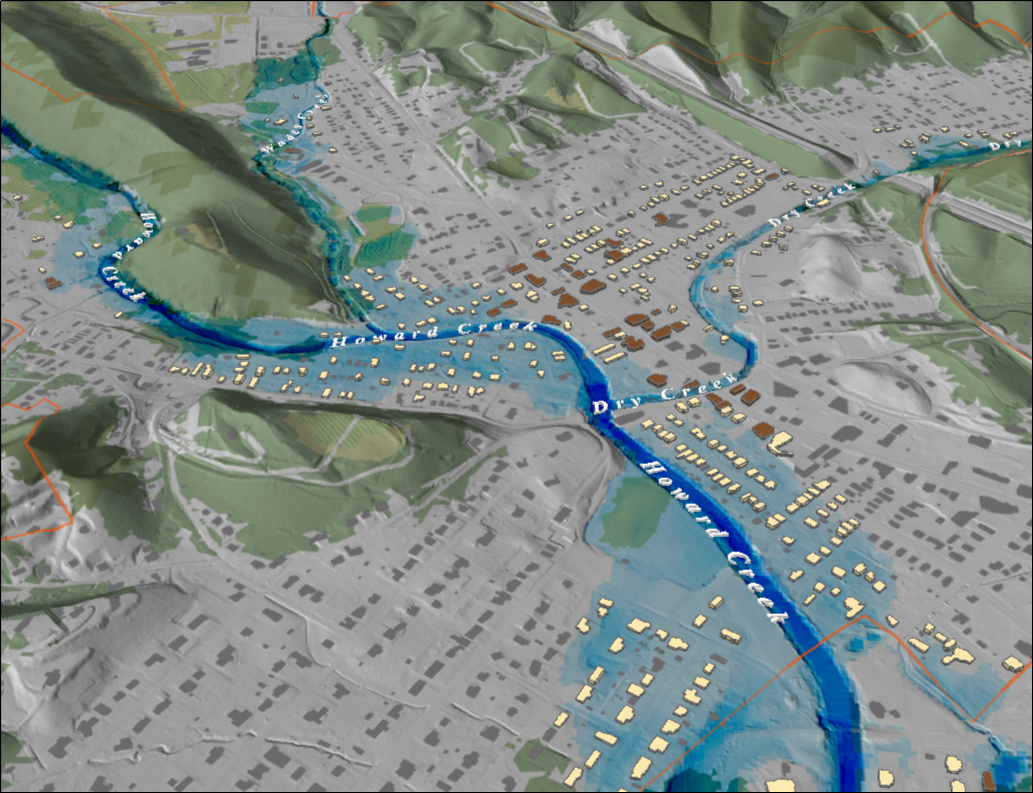 [Speaker Notes: White Sulfur Springs FEMA 25yr Hillshade]
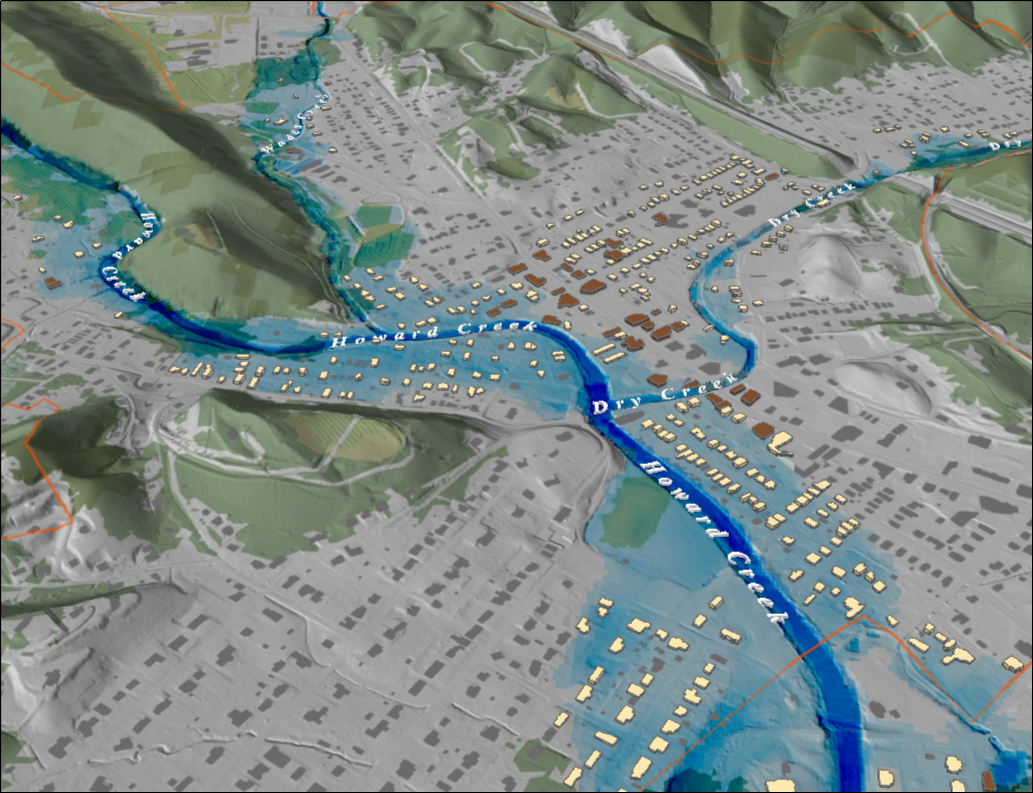 [Speaker Notes: White Sulfur Springs FEMA 50yr Hillshade]
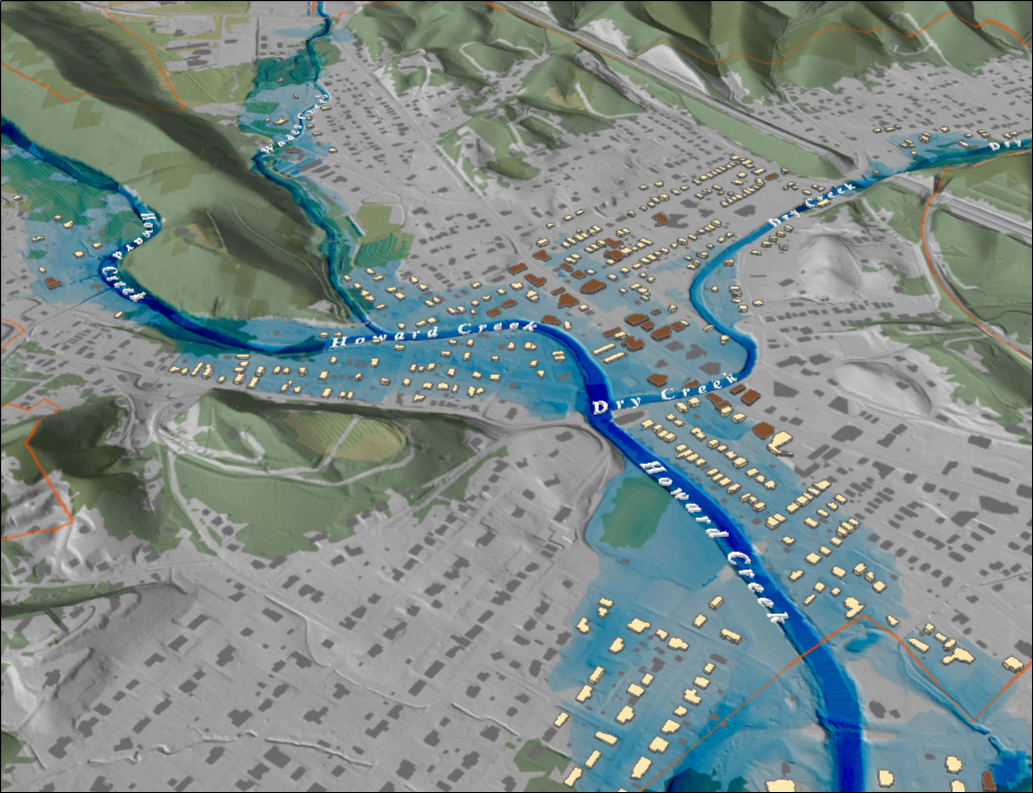 [Speaker Notes: White Sulfur Springs FEMA 100yr Hillshade]
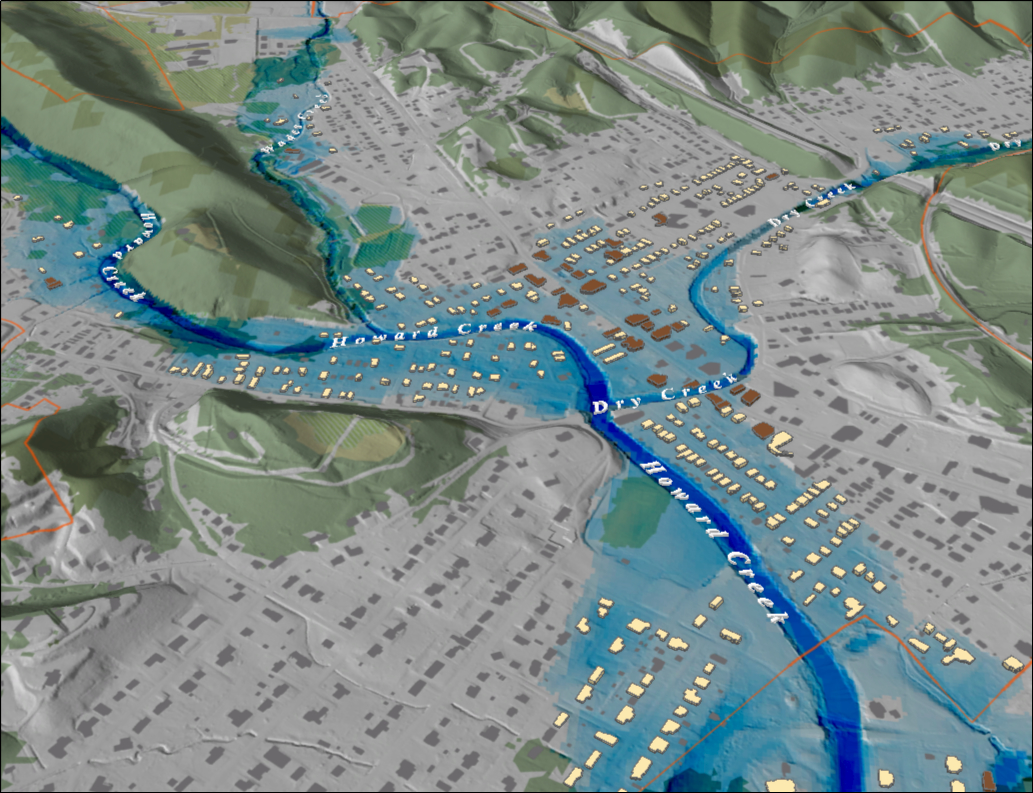 [Speaker Notes: White Sulfur Springs FEMA 100yr PLUS Hillshade]
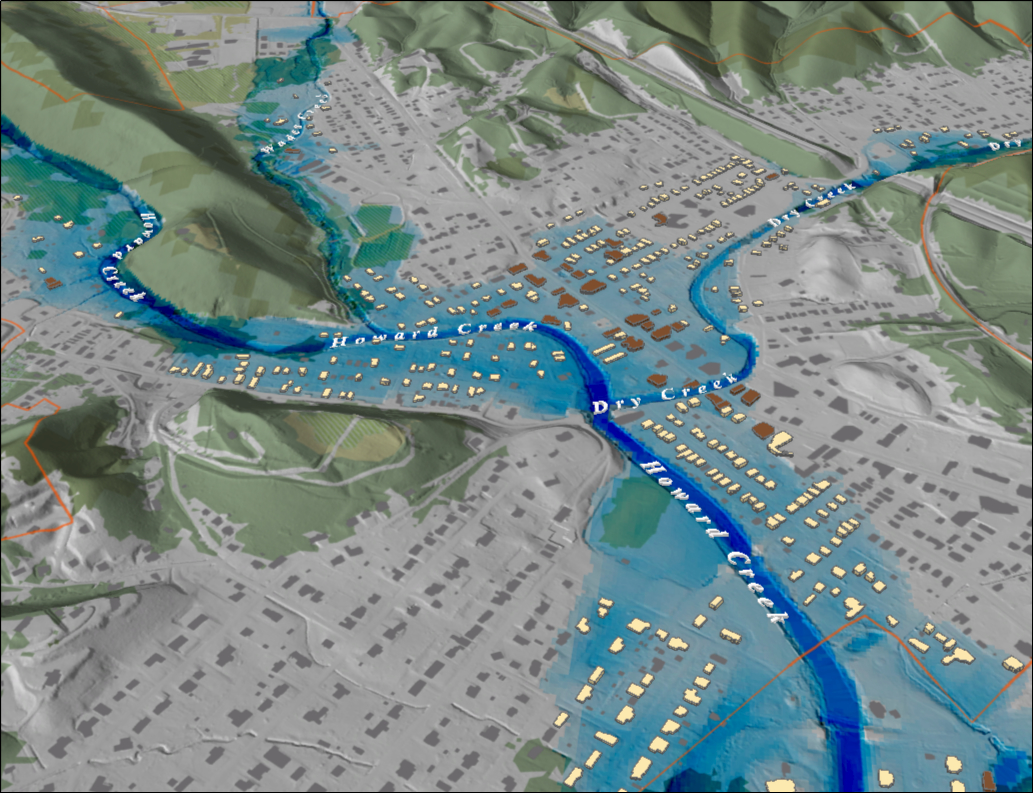 [Speaker Notes: White Sulfur Springs FEMA 500yr Hillshade]
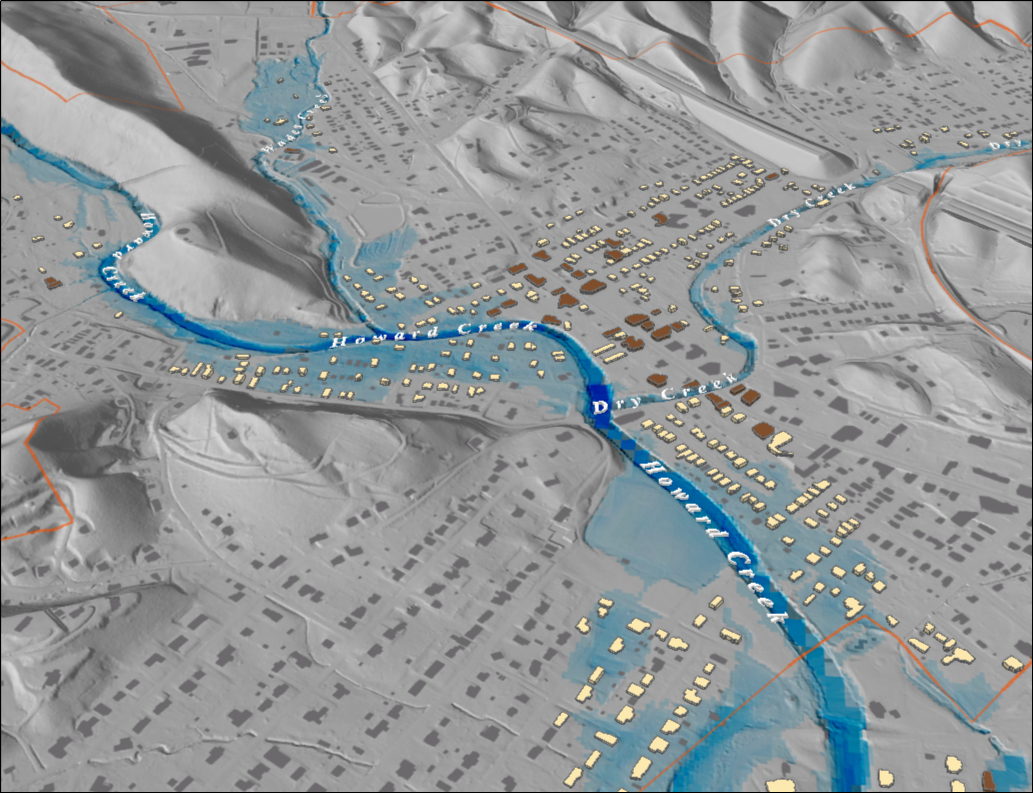 [Speaker Notes: White Sulfur Springs FEMA 10yr Grey]
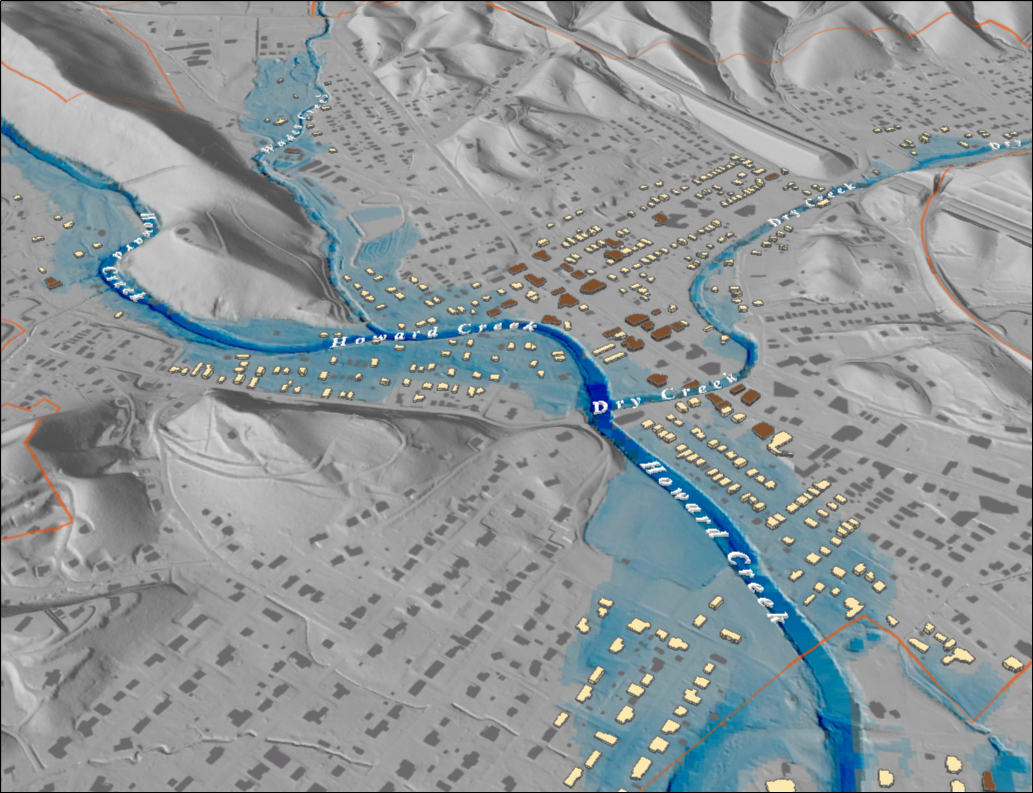 [Speaker Notes: White Sulfur Springs FEMA 25yr Grey]
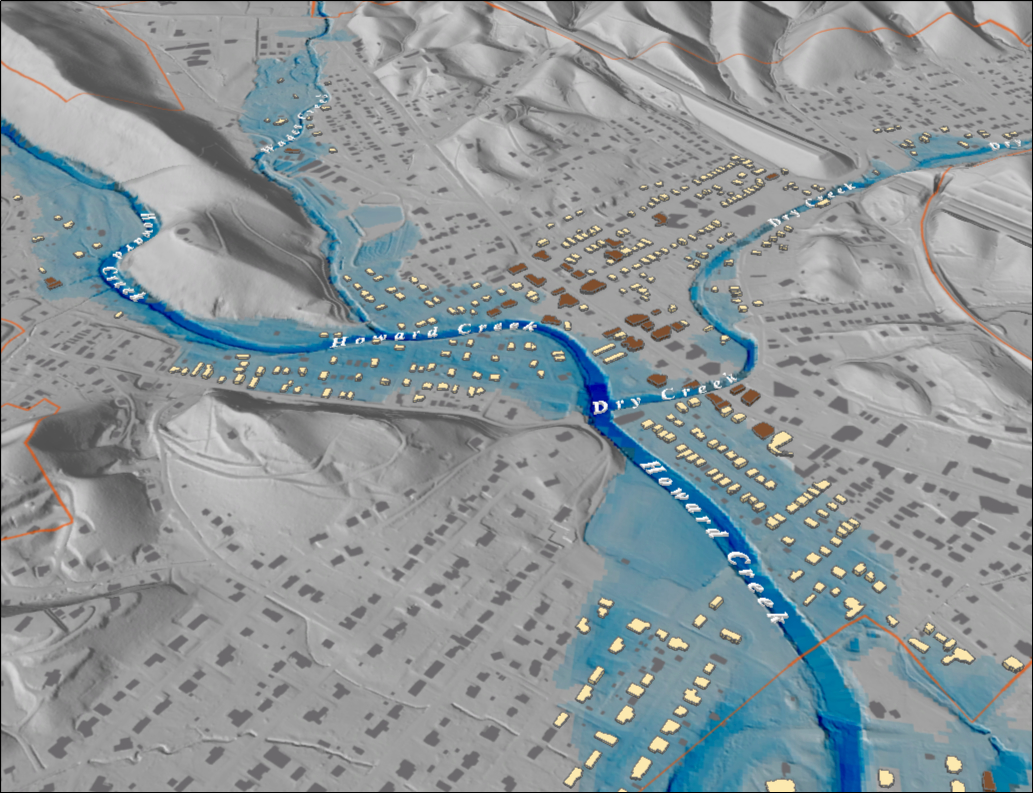 [Speaker Notes: White Sulfur Springs FEMA 50yr Grey]
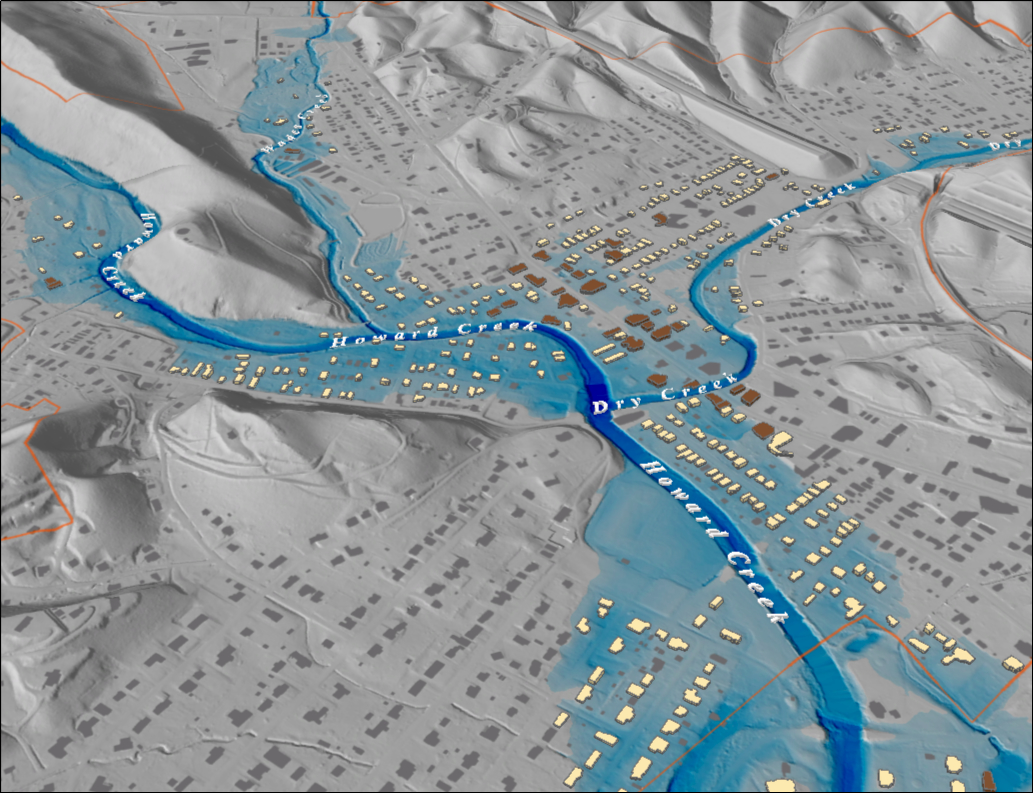 [Speaker Notes: White Sulfur Springs FEMA 100yr Grey]
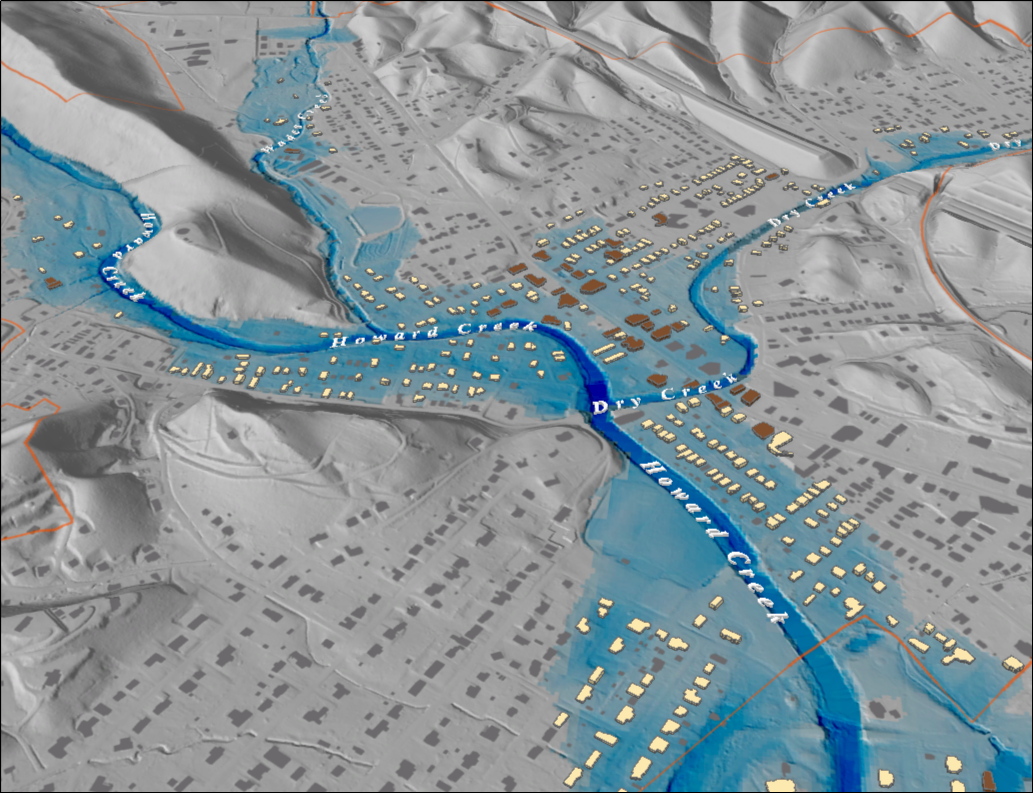 [Speaker Notes: White Sulfur Springs FEMA 100yr PLUS Grey]
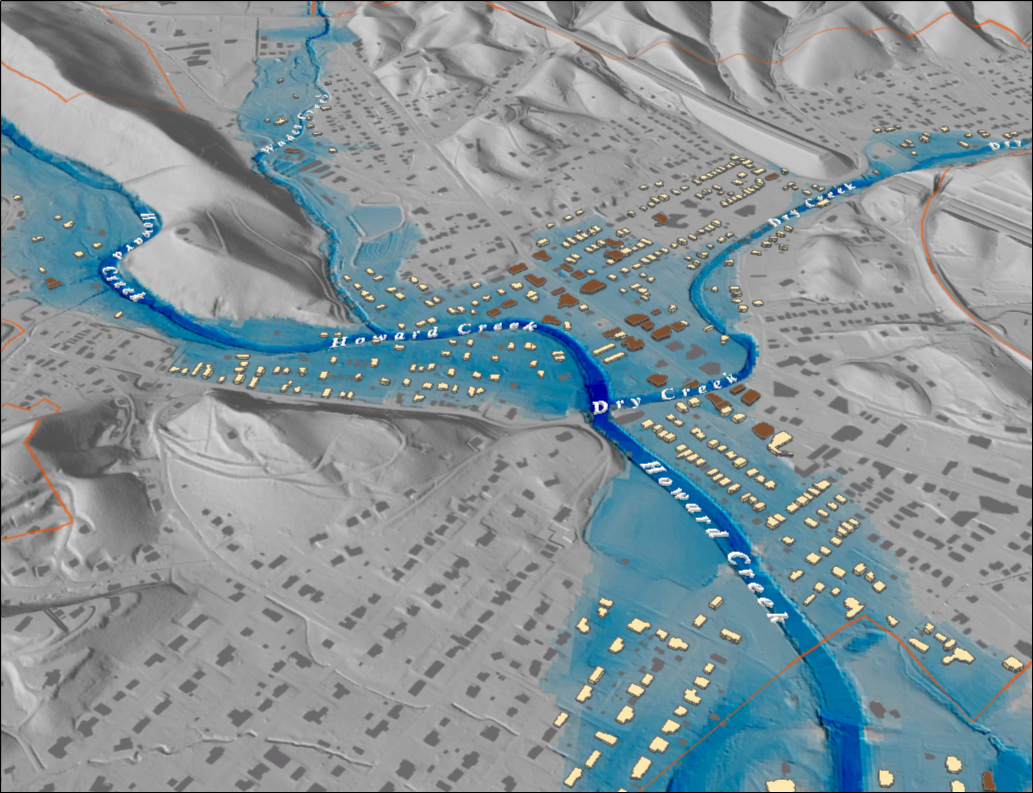 [Speaker Notes: White Sulfur Springs FEMA 500yr Grey]
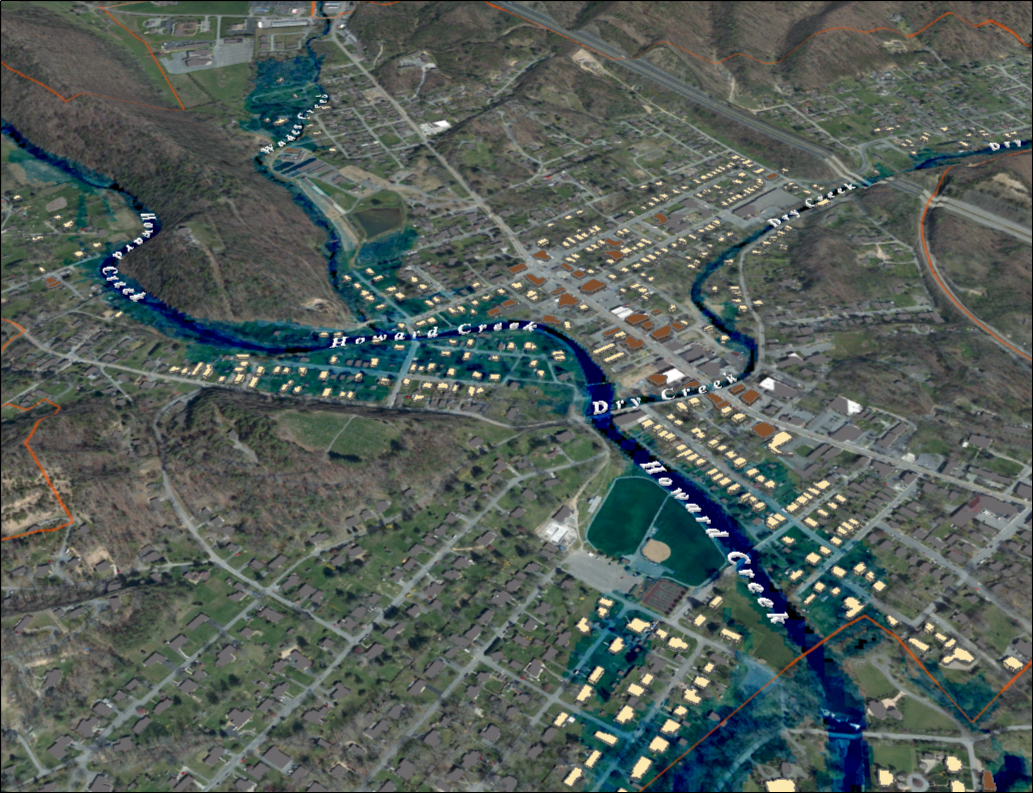 [Speaker Notes: White Sulfur Springs FEMA 10yr Aerial]
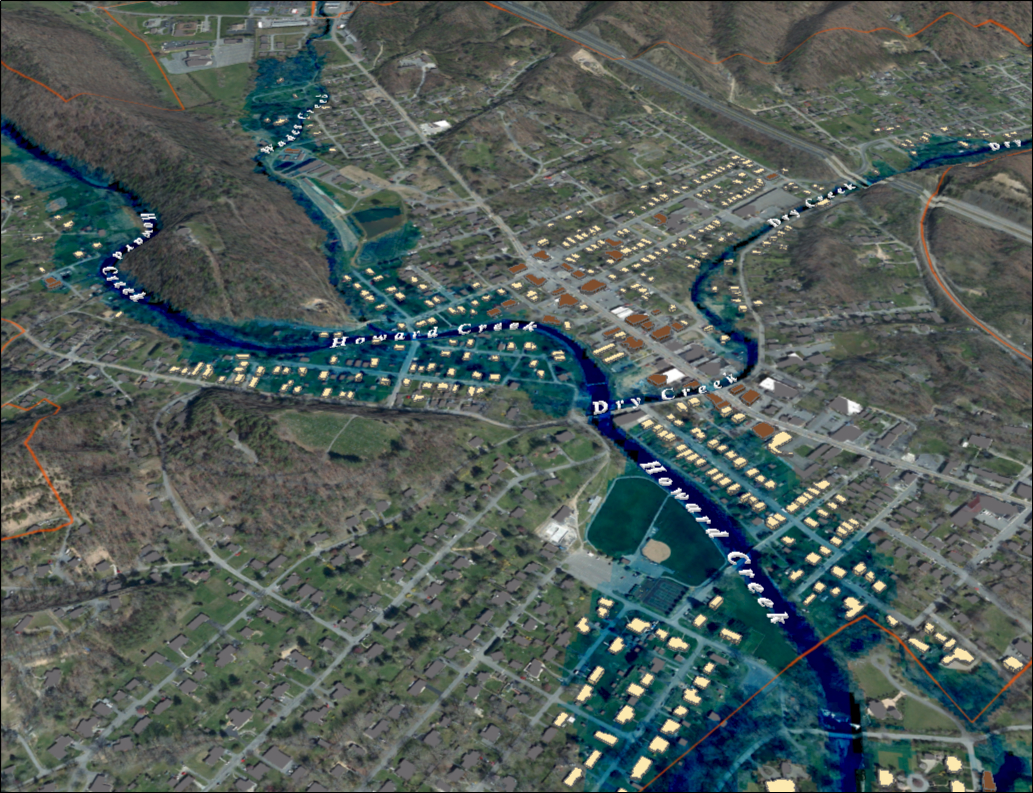 [Speaker Notes: White Sulfur Springs FEMA 25yr Aerial]
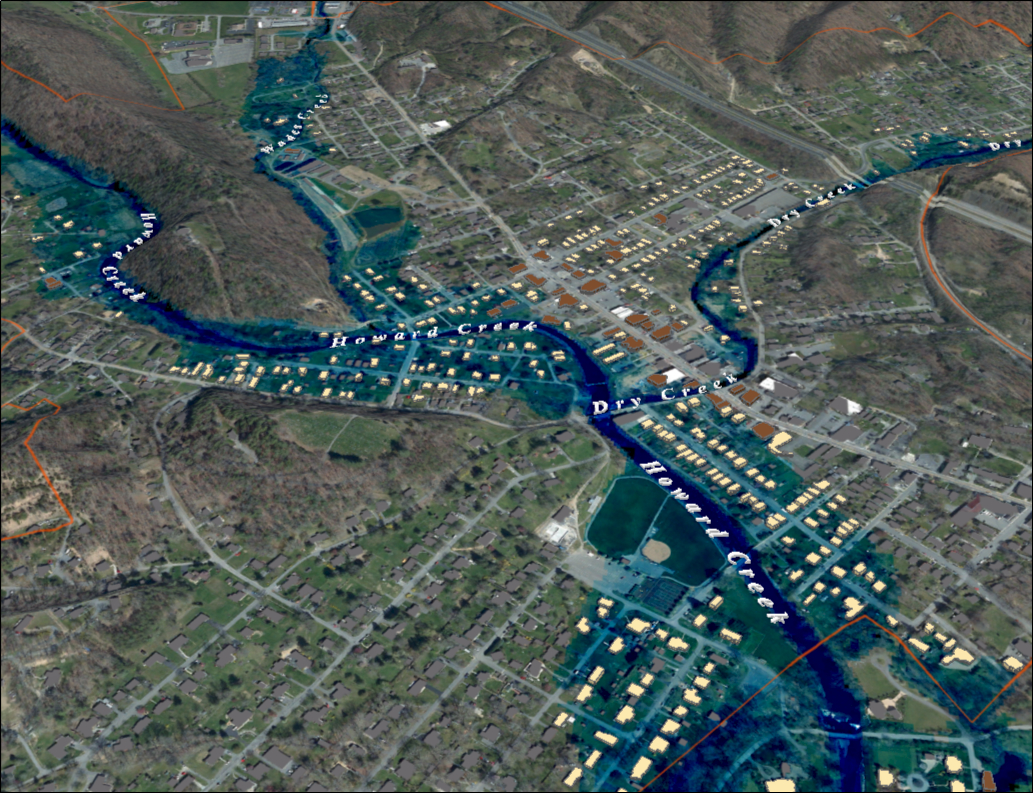 [Speaker Notes: White Sulfur Springs FEMA 50yr Aerial]
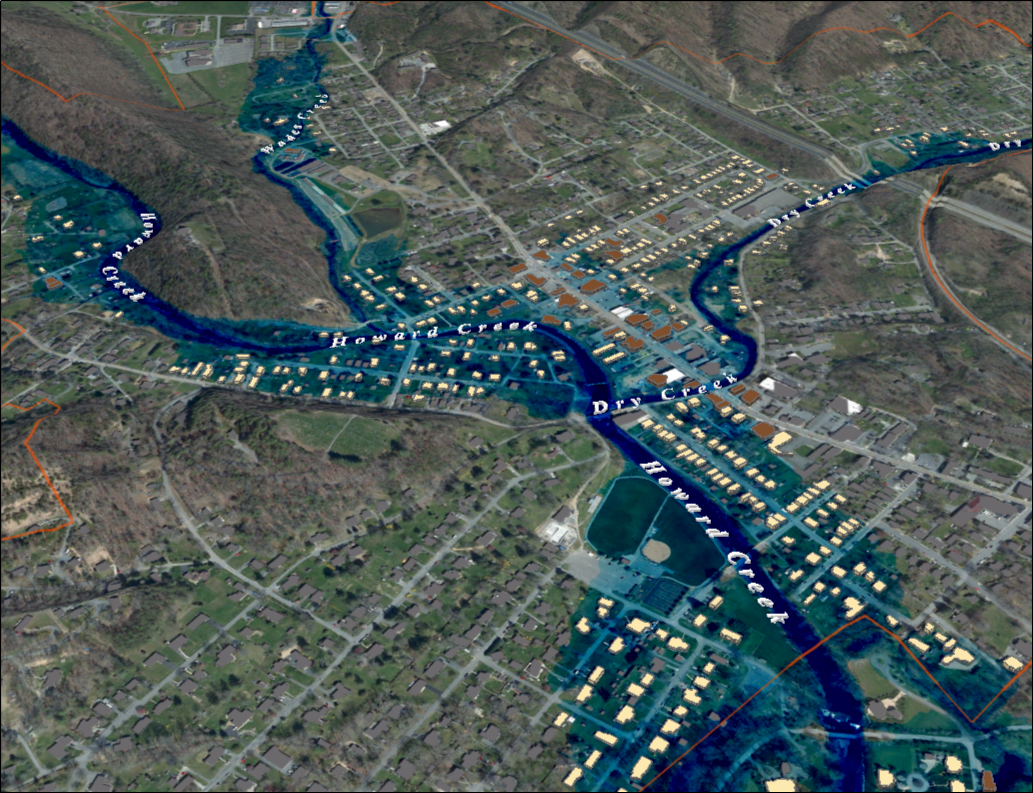 [Speaker Notes: White Sulfur Springs FEMA 100yr Aerial]
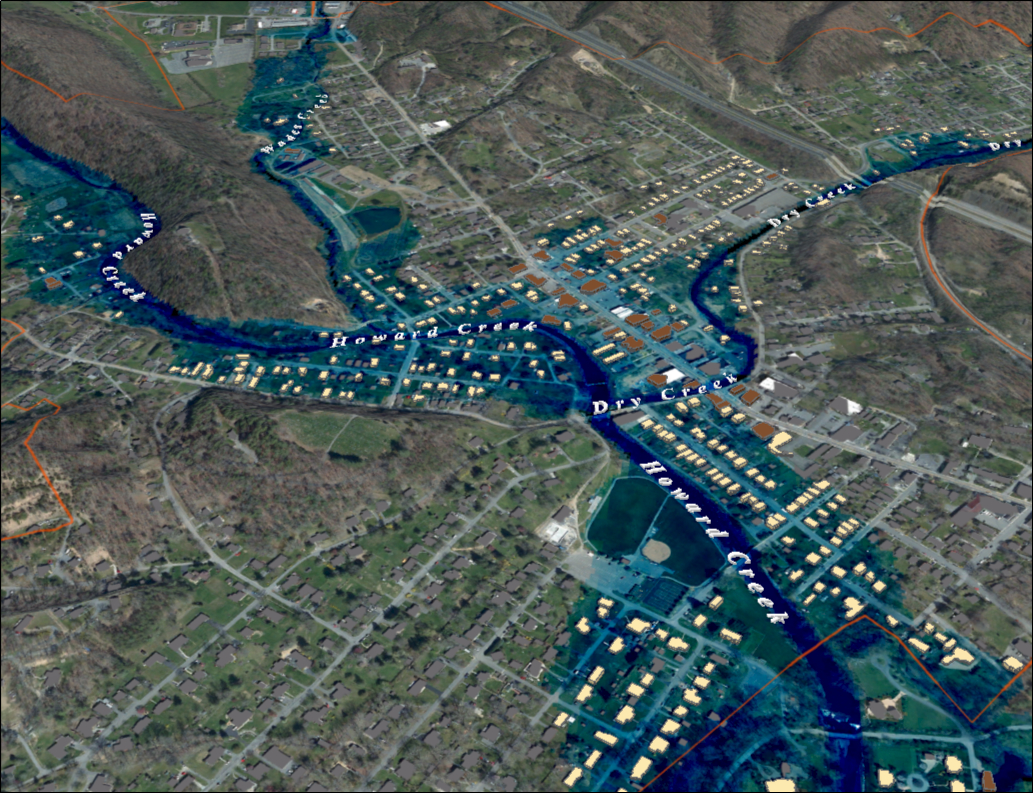 [Speaker Notes: White Sulfur Springs FEMA 100yr PLUS Aerial]
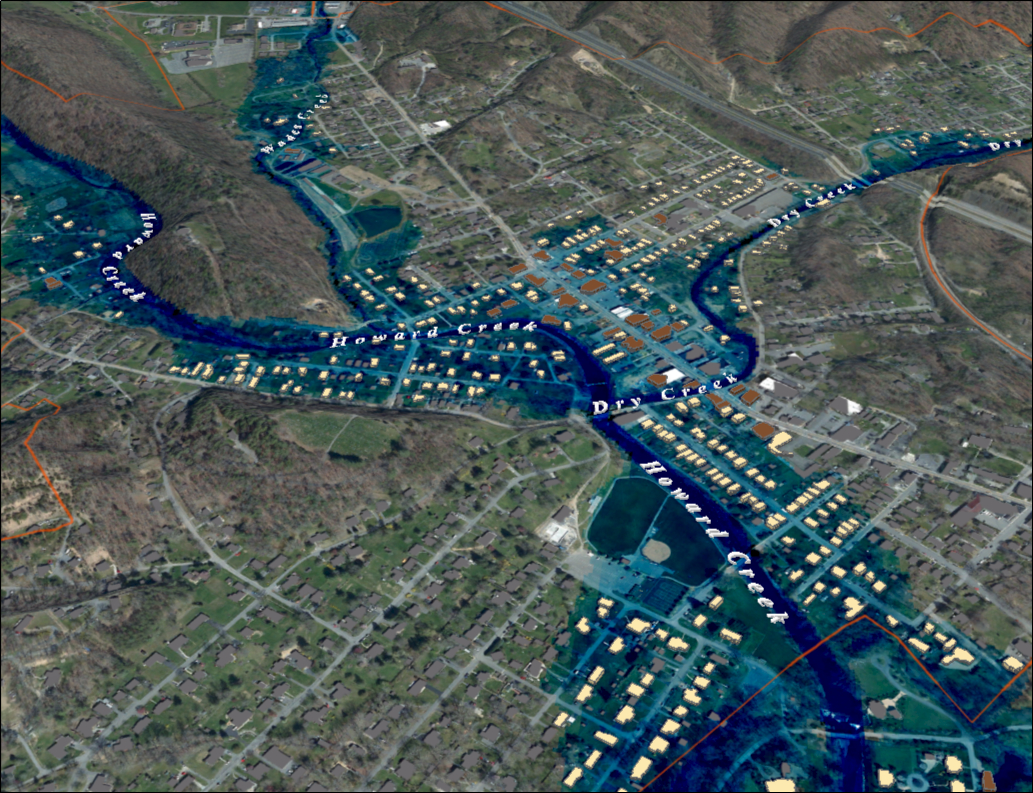 [Speaker Notes: White Sulfur Springs FEMA 500yr Aerial]